Overview from the islands of Kiribati on technology intervention tohealth preventive medicine and health promotion
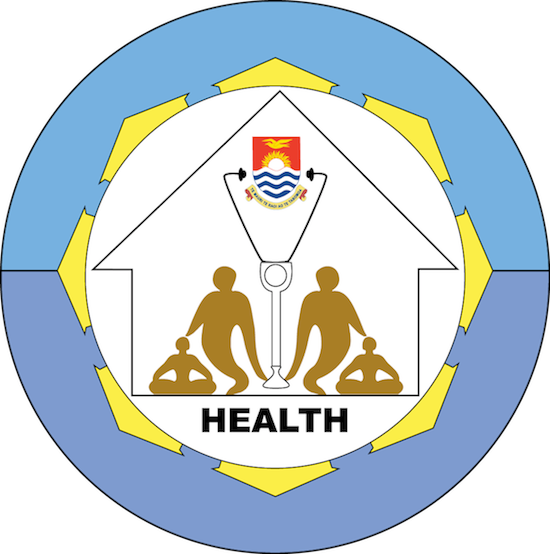 By Mr Tarau Bauia
IT Specialist
Ministry of Health and Medical Services
Graduated from AUT with
Honoured Master in Service Oriented Computing
Presentation Overview
Country background
Public Health Promotion and Medicine Preventive
Overview on the past few days presentations.
Key issues and challenges
Future plans and strategic recommendations
Conclusion
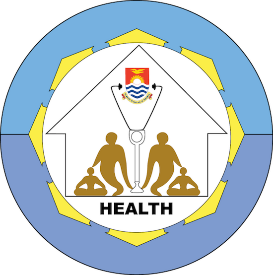 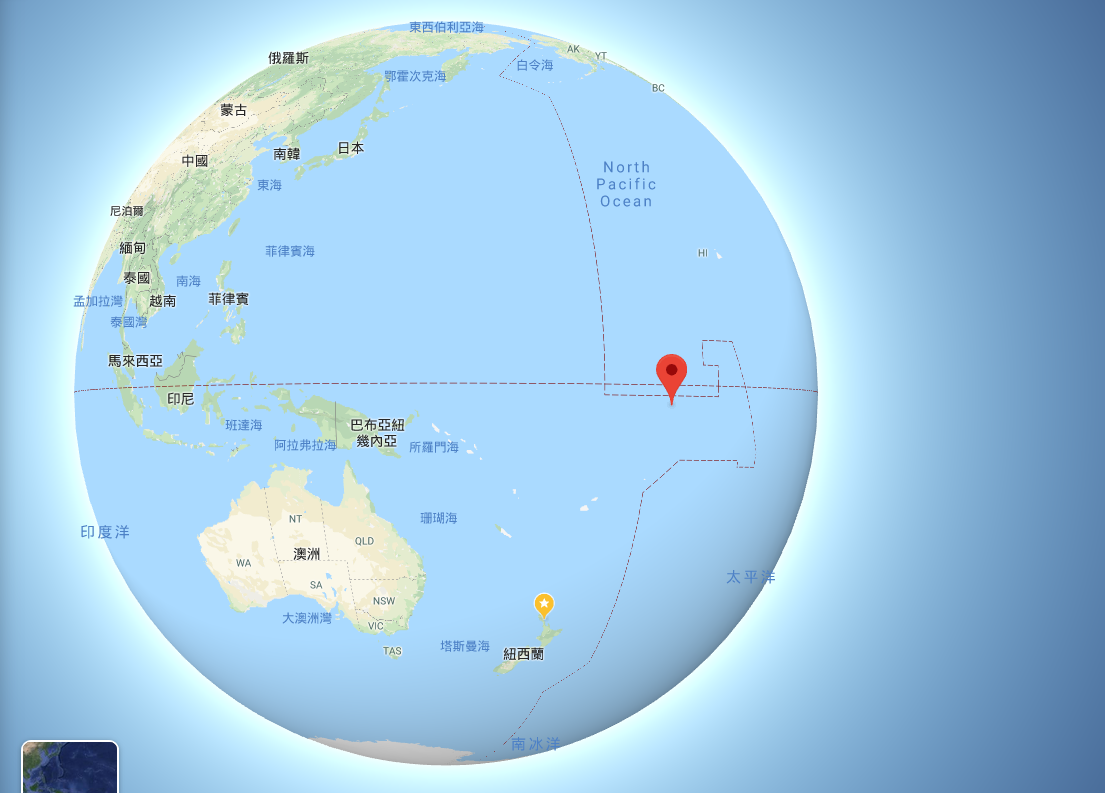 Kiribati facts:
Population is around 117,751
Concentrated population areas
Tarawa and Kiritimati (Christmas Island)
Islands are scattered in the water
Doctors are concentrated on Tarawa,
2 Doctors at Kiritimati
1 Doctor at Tabiteuea
No doctors at the rest of the islands but MA
Mobile and Internet are mainly use in Tarawa and Kiritimati island
VSAT is used in a few of the atoll islands
Public Health Promotion and Medicine Prevention
[Speaker Notes: From our limited ways of interacting with the public we have this kind of NCD record]
Non-communicable diseases
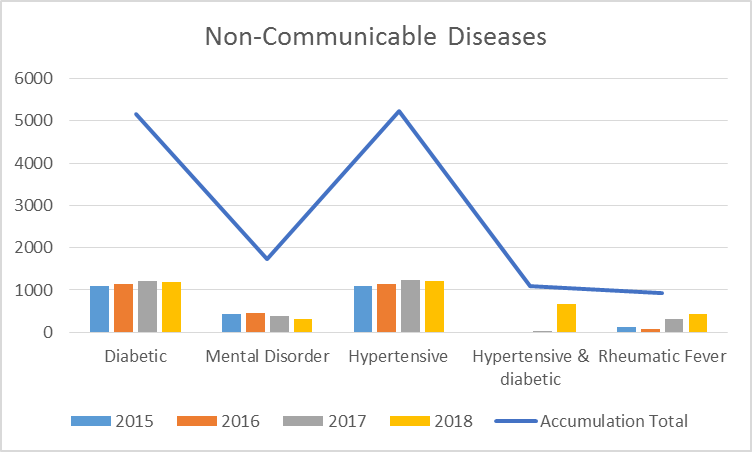 [Speaker Notes: It shows an inconsistency in the figures from 2015 to 2018, this can be a challenge because we manually collect the information from clinics]
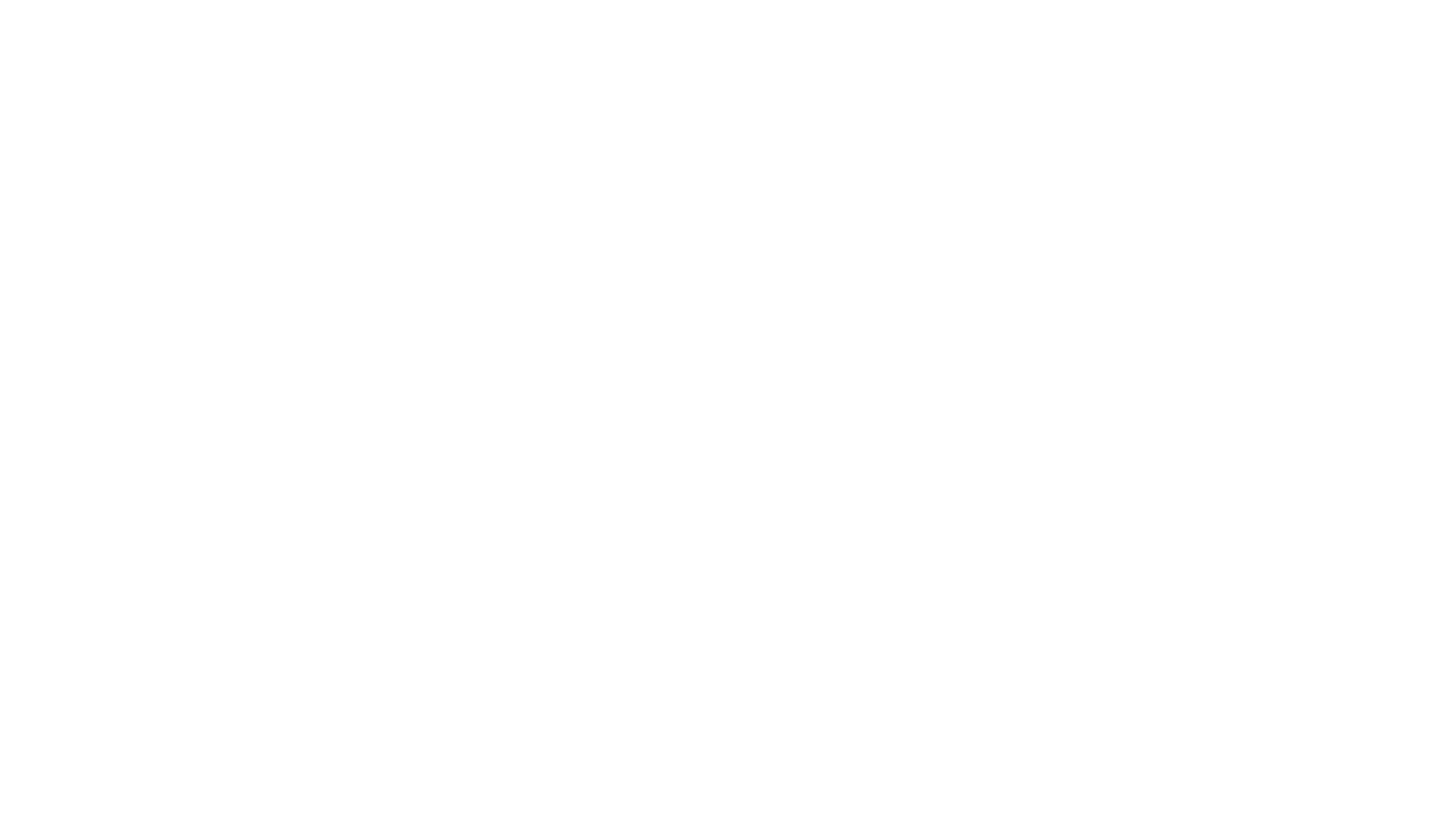 Key issues and challenges with the technology
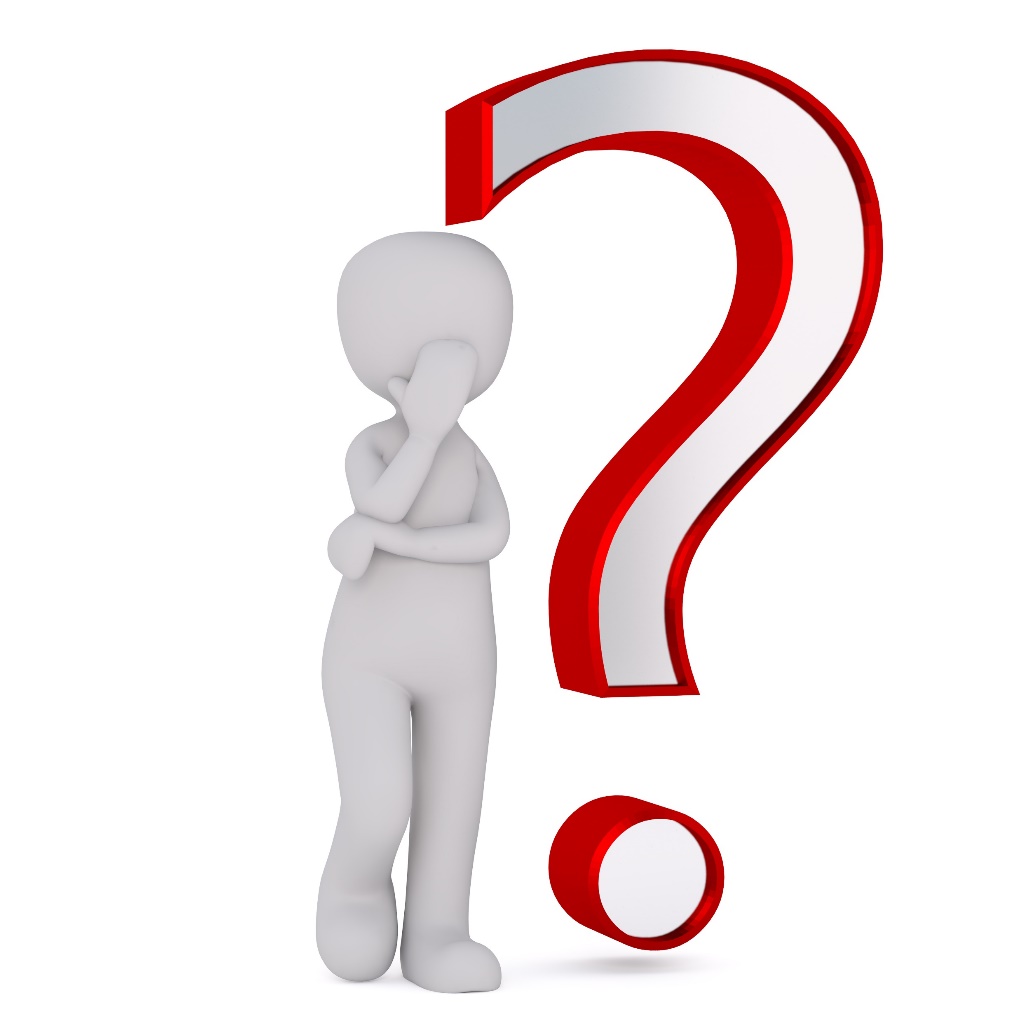 Overview on the past few days presentations
Overwhelmed with so many innovations
Ideas that are collaborated from research, universities to the market place.
Technology is used to empower all kind of people
Technology is the main catalyst to develop smart and interactive solutions.
So technology can be helpful to my country in so many ways!!
Healthcare services without any boundaries
Hospital to Hospital relationship
Doctor to Doctor relationship
Patient to Doctor relationship
Patient to Close Family to Doctor relationship
Innovators, system developers to Doctors
System developers to Patients
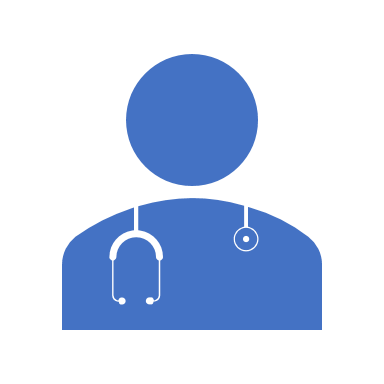 [Speaker Notes: Sharing of values and value co-creation]
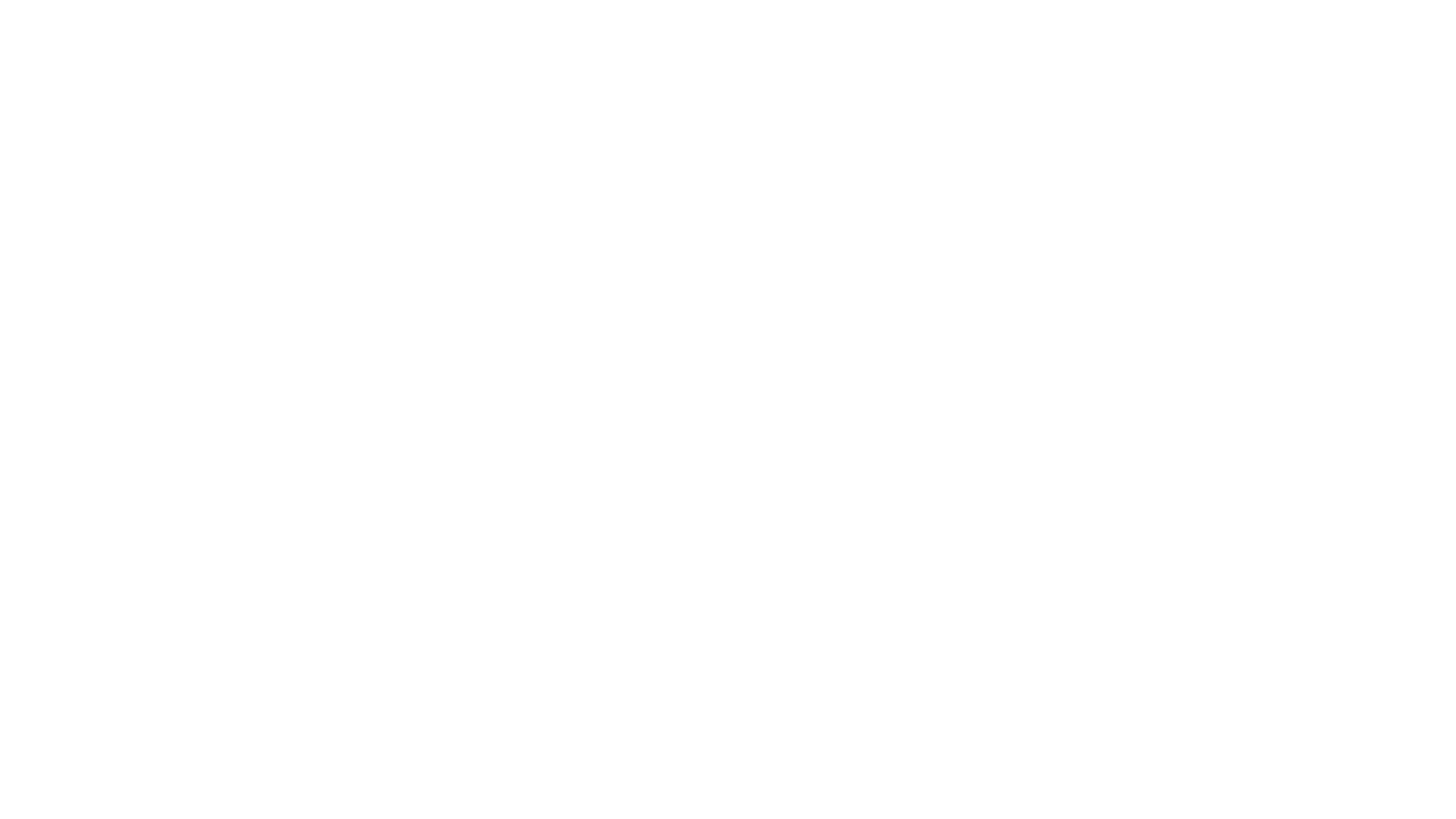 Improved on intangible healthcare services globally
Healthcare to become a Service Dominant Logic
Value co-creation between the consumers and the healthcare service providers
Telemedicine, online health consultation enabled.
Participation and involvement in global health awareness and clubs.
More choices for a consumer/patient
A patient is becoming a consumer in the new health era.
Implications of unbounded healthcare
Key Issues and Challenges with unbounded healthcare
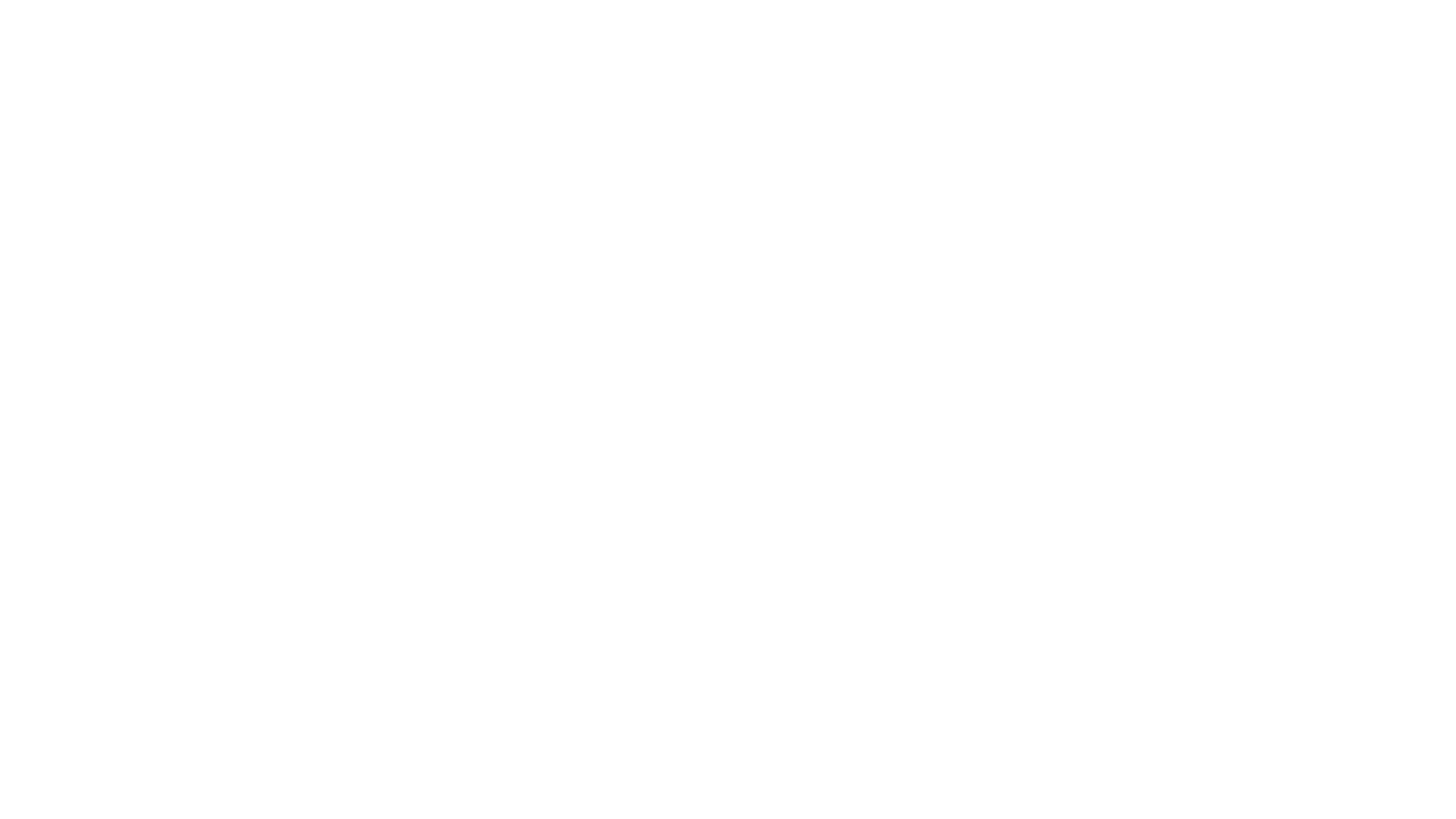 To improve internet connection at our respective hospitals
To improve all health campus network infrastructures to improve data collection
E-Health development and electronic medical recording system implementation
To be able to provide advisory, auditing and rating on any healthcare service delivery platform in the future to our citizens
Future plans and strategic implementations
To sum up
Health promotion through technology is not yet implemented in my country.
We are in a process to adopt technology as our way forward to improve our health service delivery to our people.
Looking forward to collaborate with health service offerings when provided by other developed countries at an affordable rate.
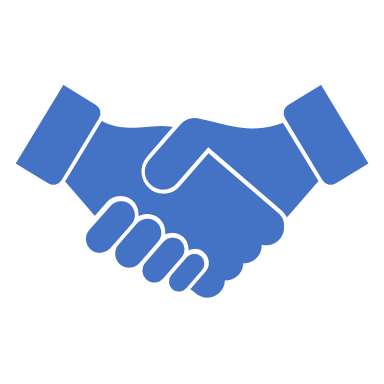 KAM RABA